Business Communication Skills
61A00200

Session 2 (4 November)
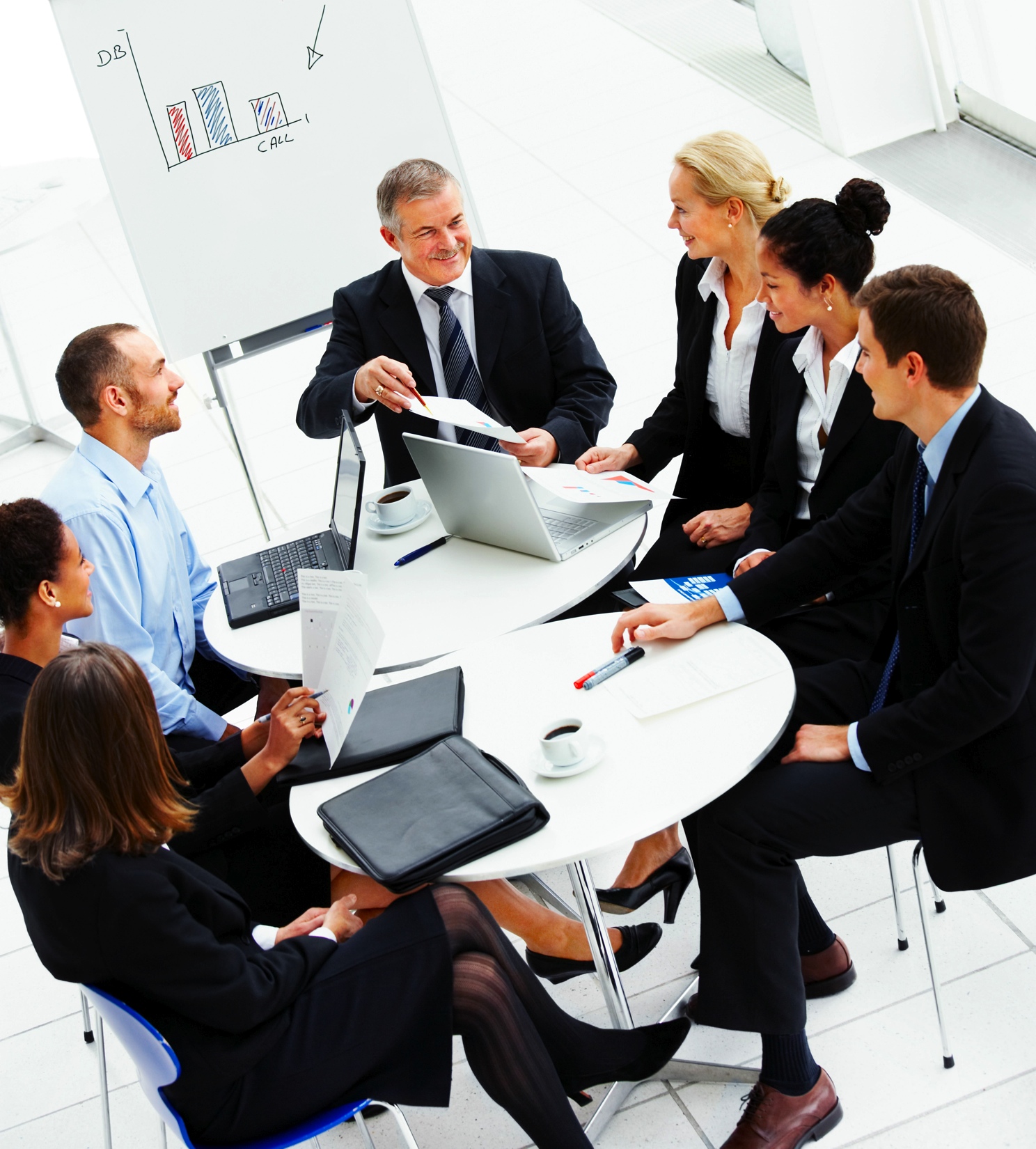 Lecturer: Mark Badham
Today’s agenda
Effective Business Writing
Review & edit A1 Written Request in groups: Strategy Analysis & Request: Collect now
Fine-tune A2a Individual Persuasive Presentation Strategy Outline: Collect 1 copy from each student now
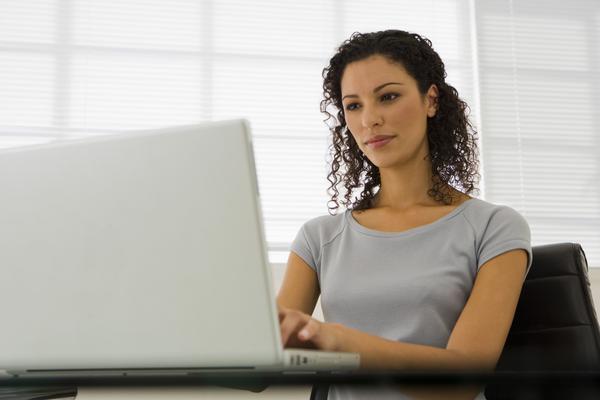 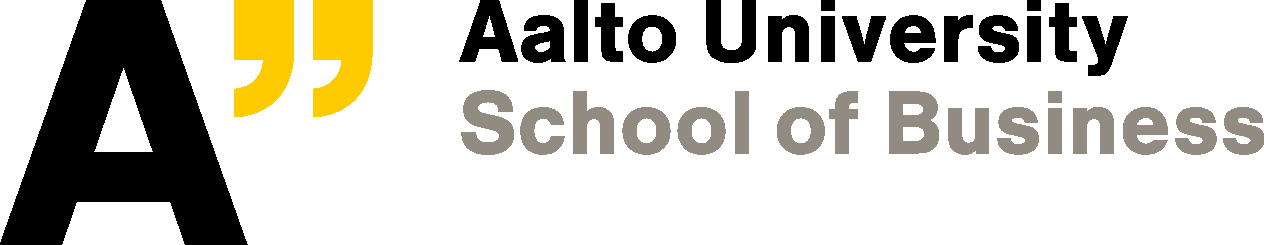 Mark Badham
Organisational communication
Media publicity
Magazine editor 
Weekly TV show & monthly health program on radio 
Speeches 
Publications (annual reports, magazines, newsletters, brochures, books, white papers, websites, intranets), 
Corporate social media sites, 
Media spokesperson, 
National lobbying campaigns, 
Public relations company.
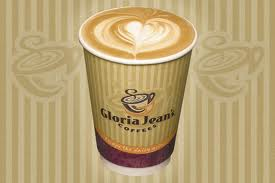 Gloria Jeans’ Coffees: Franchisee communication
Gold Coast City Council: Mayor’s public speeches
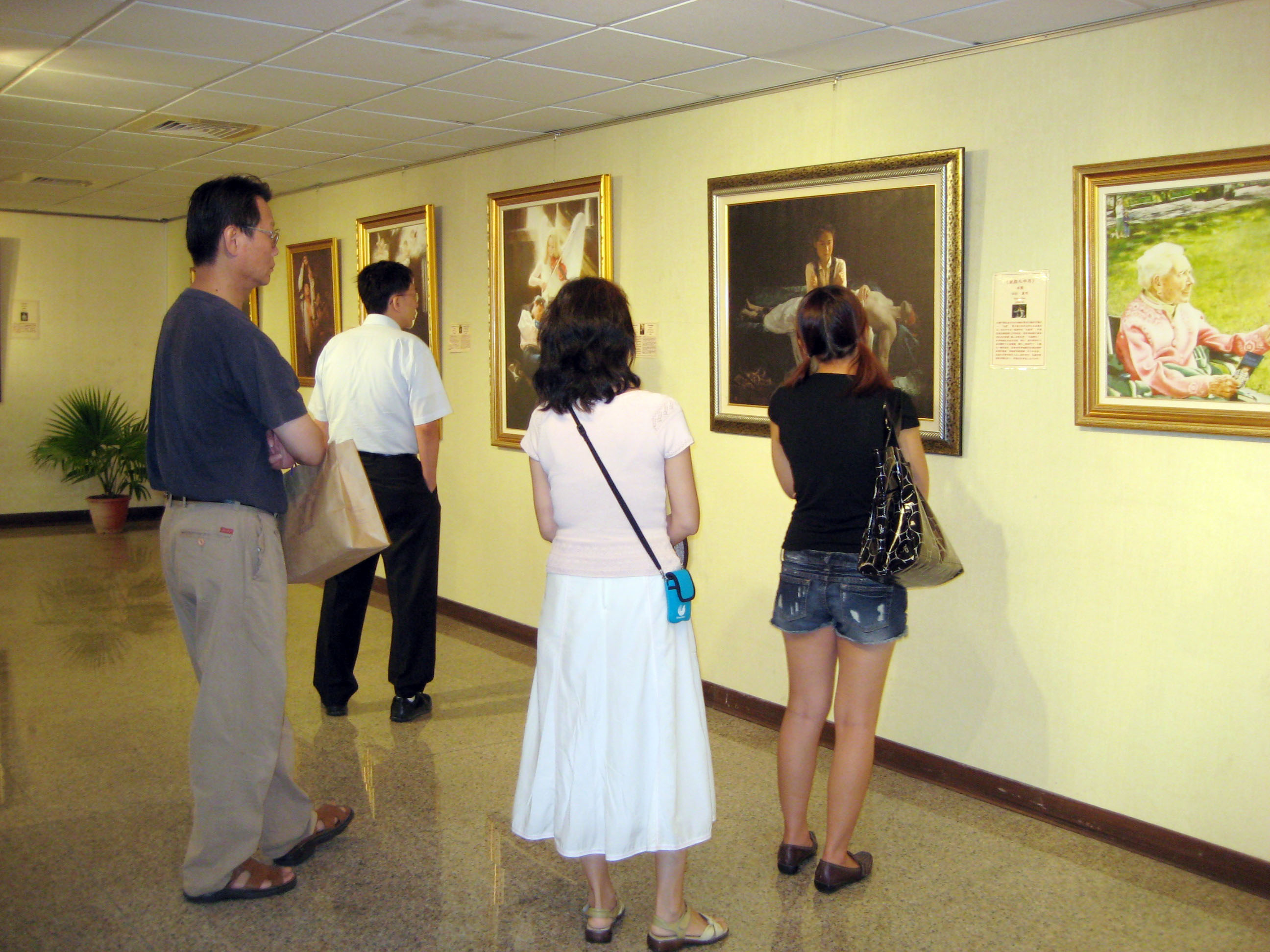 Gold Coast City Council: Taiwanese Art Exhibition sponsorship
Define 
objectives, 
choose style
SITUATION
Assess
credibility
Analyse 
audience
Communicating
strategically
Choose 
channel
Craft 
message
DESIGN
[Speaker Notes: Comprenhensive knowledge of company’s product. Including product features and recent innovative product. Sales and negotiating, best product mix to meet customer need. 그 이외 key competence, help to ensure the company vision and strategy. President’s management policy.
In the same boat, rowing same direction.]
“MESSAGE STRATEGY”
Beginnings & endings
Message organisation: Direct (get to the point) or indirect? 
	Message content:	Achieving an appropriate mix of 
Ethos (character/trustworthiness)
Pathos (emotions)
Logos (logic).
Craft 
message
Aristotle in Business Communication (2007)
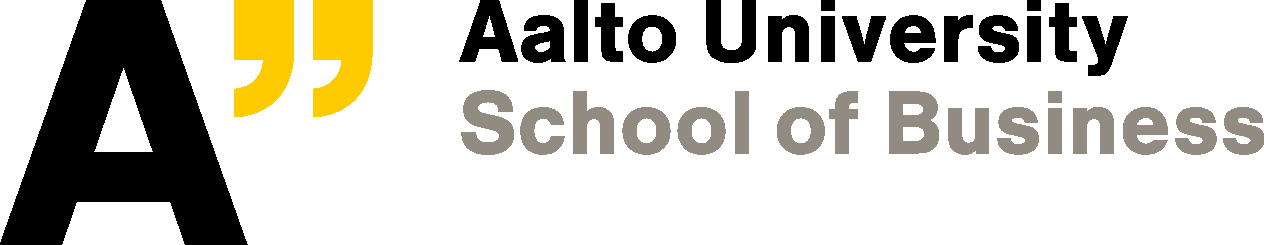 Main idea
Main idea
Choose message organisation
Direct
Indirect
Explain
Explain
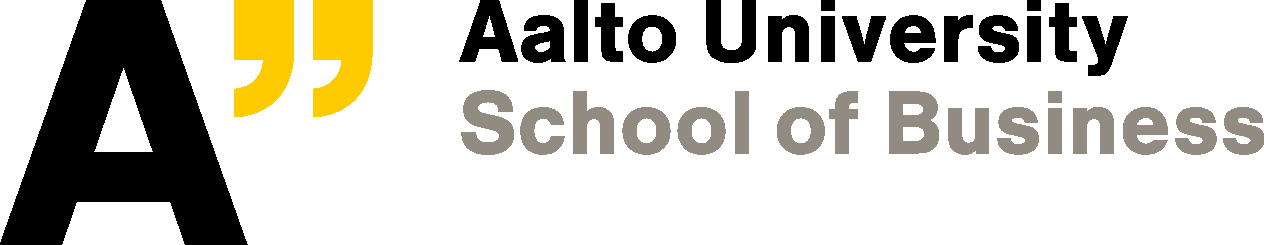 Beginnings & Endings

The Middle:
Chunking
Repetition
Flagging signals
The unexpected gets attention
Storytelling
Craft 
message
BUSINESS WRITING
Composing Techniques
FIRST: Prepare Strategy Analysis
Communicator strategy
Audience strategy
Message strategy
Channel Choice strategy
Culture strategy
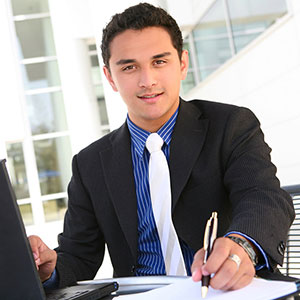 TIPS:
Write 1st draft
Edit &/or ask someone to check &/or test it
Edit again
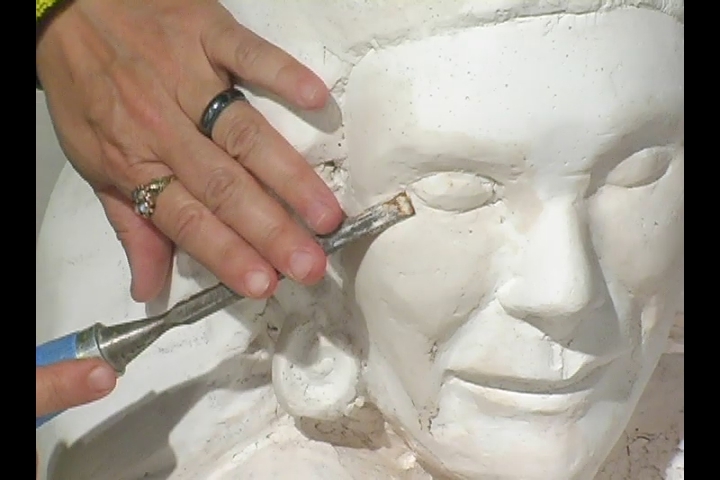 Composing Techniques
1. Research:
Interview/s
Company documents
Company communications (eg emails)
Surveys
5Ws & H
4. Draft:
Start with lots of text
Like sculpture, begin with ‘mess’ (in Draft stage) & methodically perfect (in Edit stage)
2. Organize (Structure):
Group ideas: mindmap/idea chart
5. Edit:
For strategy 1st
For macro issues
For micro issues
For correctness (eg spelling, grammar & punctuation)
3. Focus: 
Skim
Nutshell
Bottom line
Elevator pitch
Busy boss
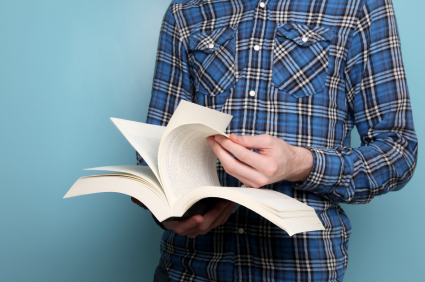 Composing Techniques
5. Edit:
For strategy 1st
Communicator strategy
Audience strategy
Message strategy
Channel Choice strategy
Culture strategy
For macro issues: Paragraphs & sections
Progression & linkages & connections

For micro issues: sentences & words
Brevity 
Appropriate style (formal/informal)

For correctness (eg spelling, grammar & punctuation)
Composing Techniques
MACRO Writing
Headings & subheadings
Stand-alone sense
Action words
Questions
White space: indents, spacing, lists
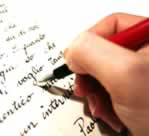 Composing Techniques
MACRO Writing
Progression & linkages:
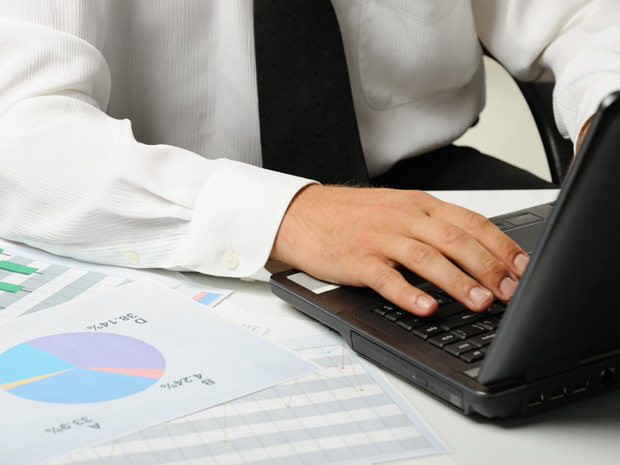 Introduction
Section heading 1
First subsection heading
MICRO Writing
Avoid wordiness
Shorten & vary lengths of sentences
Bold, underline, capitalize, headings, sub-headings
Style – depends on:
Relationship with audience
Communication context: indirect & impersonal in academic context vs direct & personal in business
Nature of message: good vs bad news, sensitive vs non sensitive
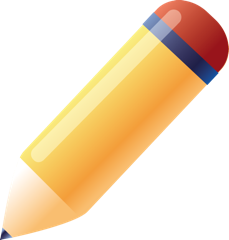 MICRO Writing
Transitions (Hansel & Gretel bread crumbs):
Addition: And, in addition, again, also, similarly, finally…
Contrast: But, however, or, nevertheless, on the other hand…
Example: For example, for instance, such as, that is…
Sequence: First, second, third… then…
Conclusion: Finally, therefore, in conclusion, as a result…
Clarification/summary: In other words, what this means is, to summarize…
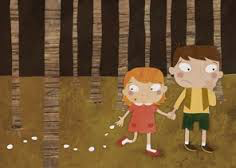 PWR Automation case 
(available in MyCourses)
Discuss in groups
A2 Individual persuasive presentation
Exercise: In pairs, fine-tune each others’ Strategy Outline

Announcement: 60 second individual presentation ‘trailers’ will be held at the end of this session – prepare now

(Revised) Deadline for Strategy Outline: 5pm this Friday 6 November. Place in MyCourses + bring 2 copies to class in Session 3 (next week)
A2 Individual persuasive presentation – Strategy Outline
Peer review feedback – common challenges to overcome?
A1 Written request (group)
A1a  Communication strategy analysis using Munter Ch 1 (10%) 
A1b  Email request (15 %)

Review & edit A1 Written Request in groups: Strategy Analysis & Request
Deadlines:
Draft due today 
Teacher to email feedback by Friday 6 November
Final due 9am Wednesday 11 November via MyCourses
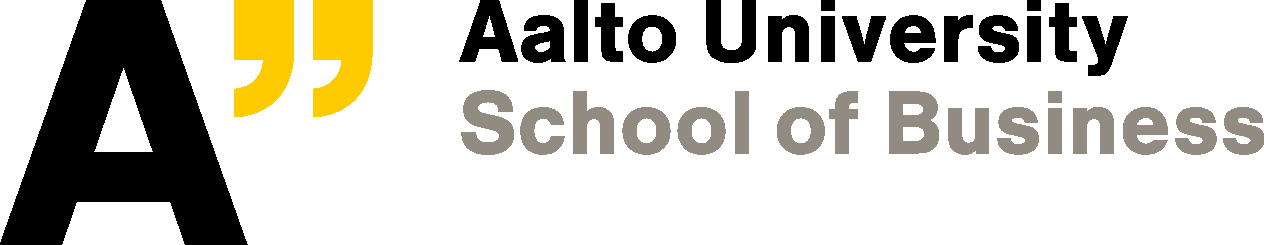 A1 Written request (group)
Teacher Feedback – common challenges to overcome
60 second individual presentation ‘trailers’
Outline context 1st
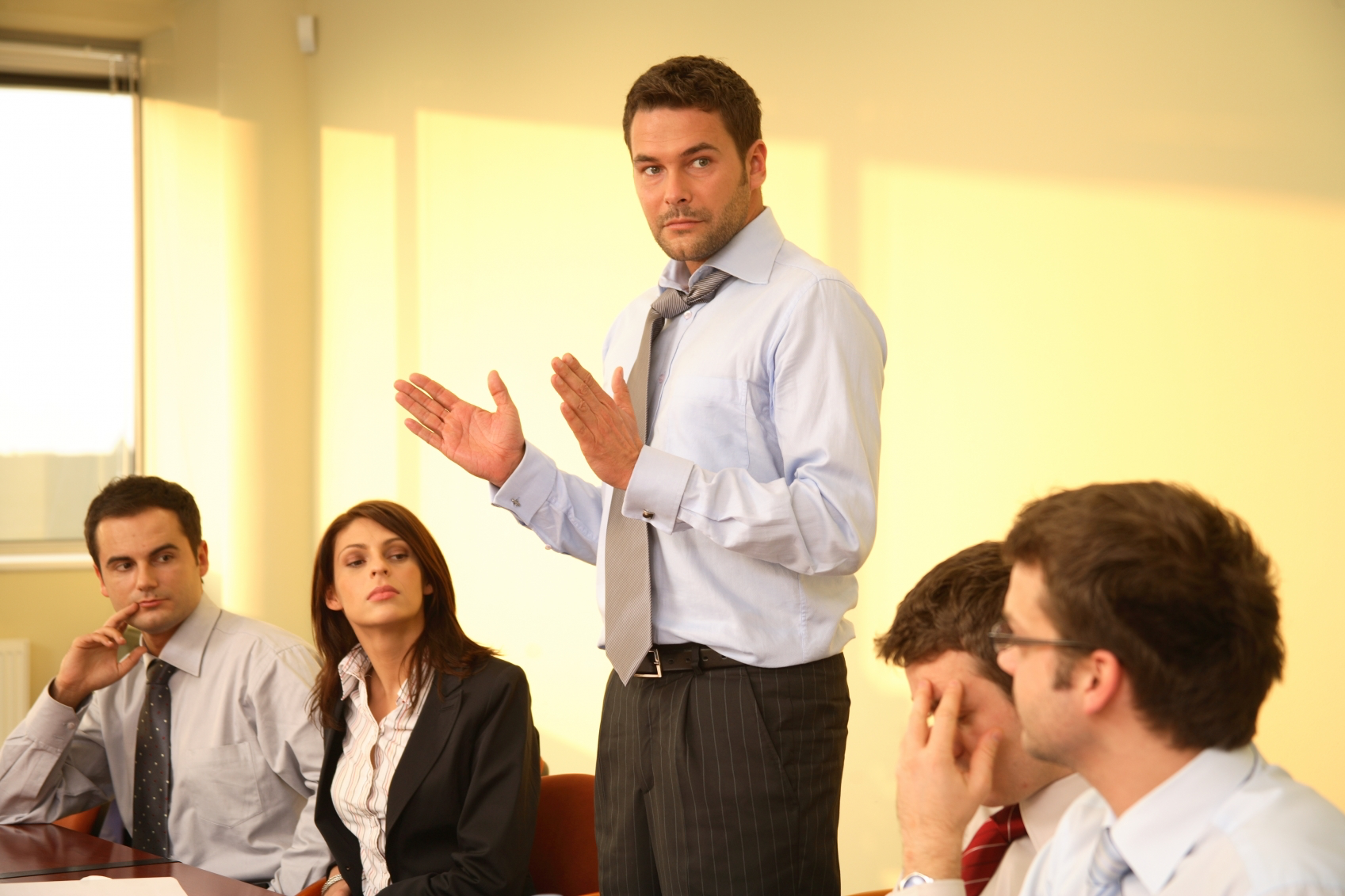 Assignments over the coming week
Deadline for final version of Written Request (A1): 
I will email feedback by Friday 6 November
Final due 9am Wednesday 11 November via MyCourses

Revised deadline for Strategy Outline of A2a Individual Persuasive Presentation: 5pm this Friday 6 November. Place in MyCourses + bring 2 copies to class in Session 3 (next week) 
Finalise your A2a Individual Persuasive Presentation – to be presented to small groups in Session 3 (next week)
Prepare for in-class test in Session 4: Read Munter chapters I, III and IV
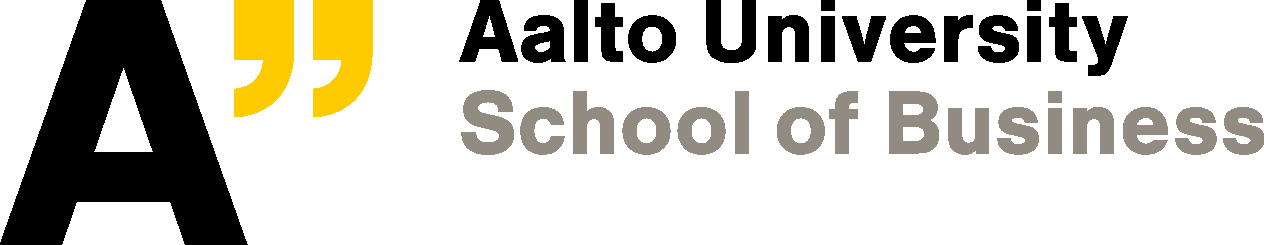